О предложениях по внесению изменений в Правила благоустройства в Пермском муниципальном округе Пермского края, в части касающейся некапитальных строений, сооружений
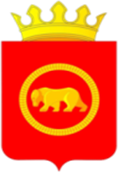 Докладчик: Захарченко Татьяна Николаевна, начальник отдела развития предпринимательства и экономического анализа управления по развитию агропромышленного комплекса и предпринимательства администрации Пермского муниципального округа Пермского края
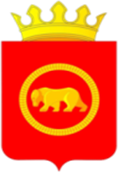 Основание для формулирования предложений по внесению изменений в Правила благоустройства в Пермском муниципальном округе Пермского края1 (далее соответственно – предложения, Правила):
письмо ГБУ Пермского края «Институт территориального планирования» от 25 июля 2024 г. № 31.4-01-21/3-406
1Утверждены решением Думы Пермского муниципального округа от 23 марта 2023 г. № 134
Требования к внешнему виду, к размеру нестационарных торговых объектов (далее – НТО) установлены в населенных пунктах:
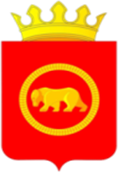 с. Гамово, 
д. Ермаши, 
д. Заречная, 
д. Осенцы, 
д. Сакмары, 
д. Шульгино, 
п. Ферма, 
п. Горный, 
д. Нестюково, 
д. Устиново, 
д. Мостовая, 
д. Кондратово, 
д. Берег Камы, 
с. Култаево, 
д. Аникино, 
с. Башкултаево, д. Кичаново, 
д. Косотуриха, 
д. Мокино, 
п. Протасы, 
д. Чуваки, 
д. Шумки, 
с. Нижние Муллы, 
д. Валевая, 
д. Заполье,
 д. Мураши, 
п. Объект КРП, 
д. Петровка, 
д. Шилово, 
с. Лобаново, 
д. Большой Буртым, 
д. Горбуново, 
д. Клестята, 
д. Кочкино, 
п. Мулянка, 
с. Кольцово, 
с. Кояново,
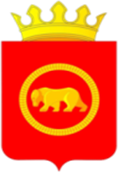 д. Песьянка, 
д. Большое Савино, 
д. Ванюки, 
д. Крохово, 
д. Малое Савино, 
д. Хмели, 
д. Ясыри, 
п. Сокол, 
с. Фролы, 
д. Бахаревка, 
д. Большая Мось, д. Вазелята, 
д. Вашуры, 
д. Дерибы, 
д. Замараево, 
д. Замулянка, 
д. Косогоры, 
д. Костарята, 
д. Красава, 
д. Липаки, 
д. Мартьяново, 
д. Няшино, 
д. Огрызково, 
д. Паздерино, 
д. Плишки, 
д. Шуваята, 
д. Якунчики, 
п. Сылва, 
п. Юго-Камский, с. Усть-Качка
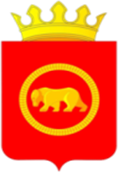 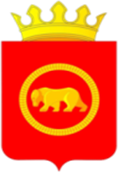 Размеры НО
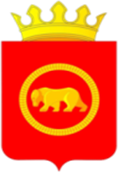 Для сравнения: в Правилах благоустройства г. Перми, утвержденных решением Пермской городской Думы от 15 декабря 2020 г. № 277 (далее – Правила благоустройства г. Перми): длина - от 2,7 м до 4,0 м, ширина - от 1,8 м до 3,3 м, высота - не более 3 м
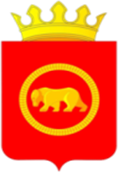 Для сравнения: 
в Правилах благоустройства г. Перми: длина - от 6,3 м до 8,3 м, ширина - от 3,6 м до 4,4 м, высота - не более 3,5 м.
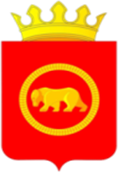 Для сравнения: в Правилах благоустройства г. Перми: длина - от 2,7 м до 3,3 м, ширина - от 1,8 м до 3,3 м, высота - не более 2,2 м.
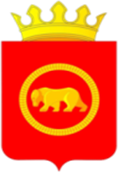 Конструкции, требования к их материалам
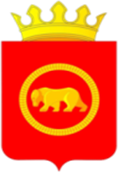 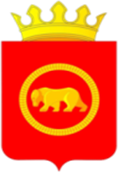 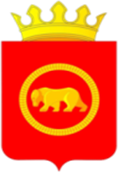 Декоративные элементы внешней отделки, требования к их параметрам и материалам
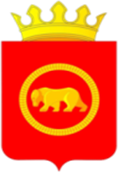 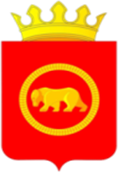 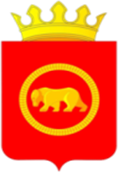 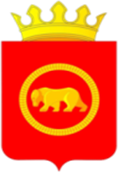 Требования к размещению декоративных элементов внешней отделки
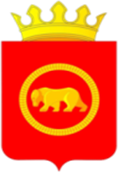 Примеры допустимого оформления киосков, павильонов
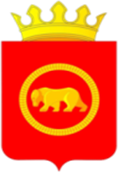 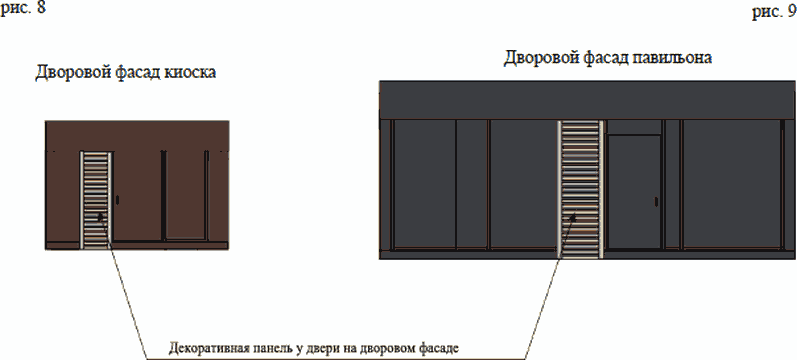 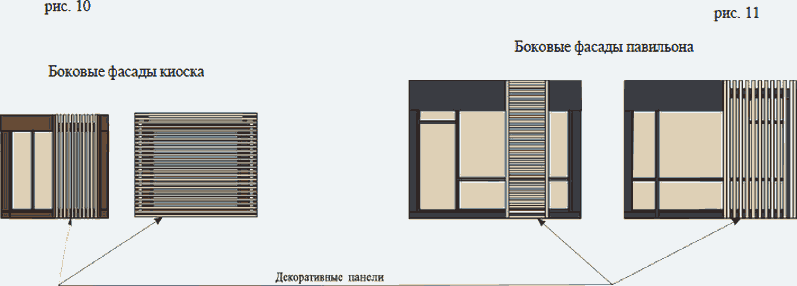 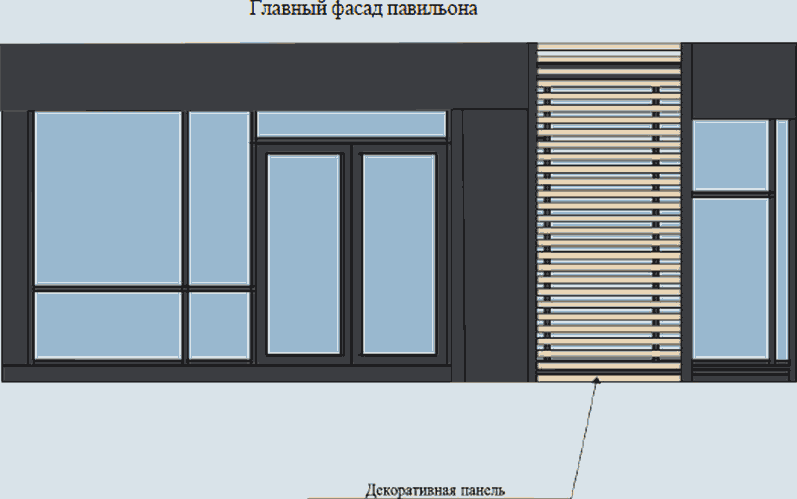 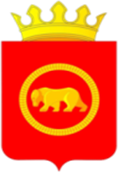 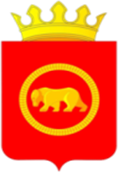 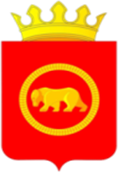 Дополнительные требования к типовым проектам
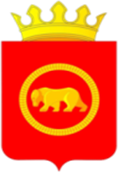 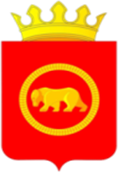 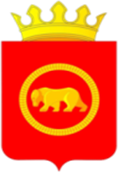 Требования к цветовому решению конструкций и элементов внешней отделки
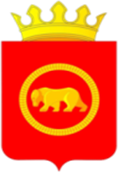 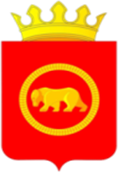 Примеры конструкций, декоративных элементов внешней
отделки киосков, павильонов
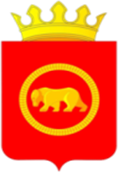 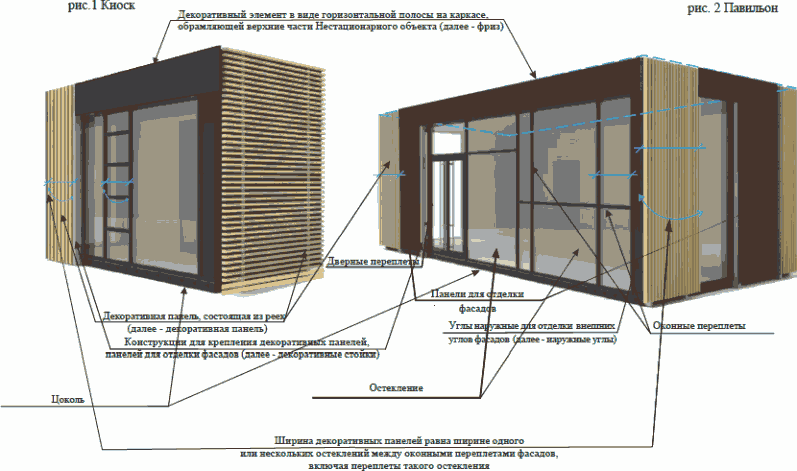 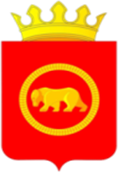 Цветовое решение конструкций и декоративных элементов
внешней отделки киосков, павильонов
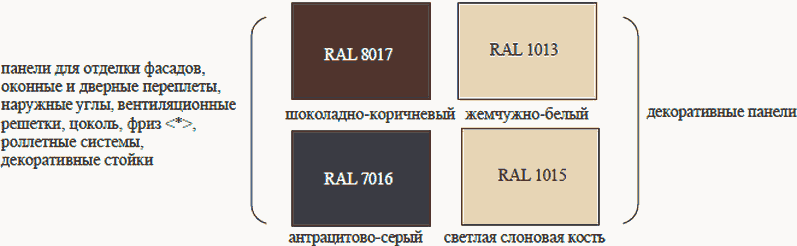 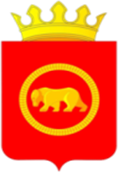 Примеры группировки киосков, павильонов
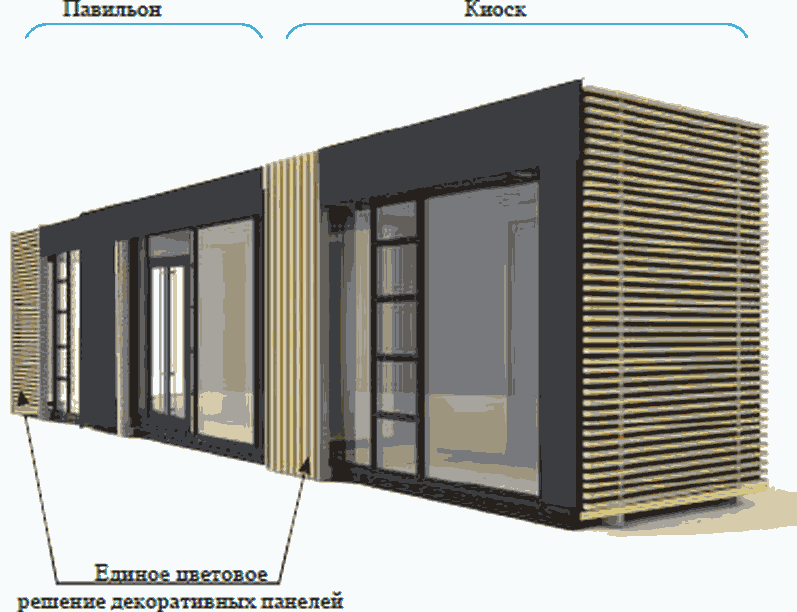 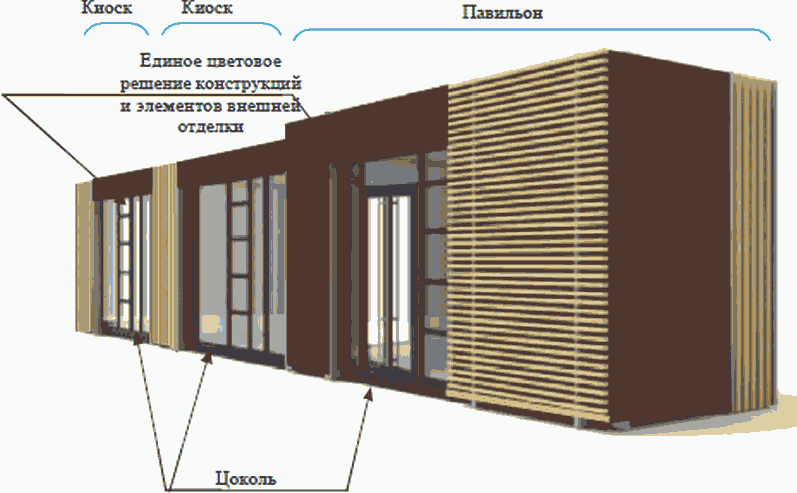 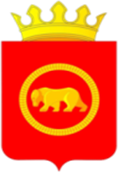 Требования к типовым проектам вендинговых автоматов
(ранее не были установлены)!
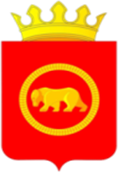 Размеры вендинговых автоматов
вендинговый автомат: 
длина - от 2,25 м до 2,75 м 
ширина - от 1,9 м до 2,3 м
высота - не более 4,21 м
вендинговый автомат с пеналом для выдачи пустой тары (далее - пенал):
 длина - от 2,25 м до 2,75 м, 
ширина - от 1,9 м до 2,3 м, 
высота - не более 4,21 м
Конструкции, требования к их материалам
каркас: несущие сварные металлические конструкции
бак на верхней части каркаса вендингового автомата в виде цилиндра с усеченной конической крышей
дверь
лицевая панель на автоматическом модуле, включающая в себя: дисплей, информационную панель для размещения информации, доводимой до покупателей, монетоприемник и (или) терминал для безналичной системы расчета, полость для розлива воды
навес, защищающий от атмосферных осадков (далее - навес): металл
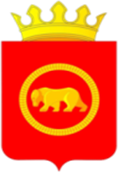 Декоративные элементы внешней 
отделки, требования к их параметрам 
и материалам:
декоративные панели: металл или дерево, с вертикальным расположением реек, ширина рейки не менее 0,04 м и не более 0,05 м, расстояние между ближайшими рейками - не менее 0,04 м и не более 0,05 м
декоративные полосы на баке: пластик или композит, толщина не менее 5 мм
наружные углы: металл

Иные элементы внешней отделки, требования к их материалам:
допускается пенал: металл
допускается подставка для тары: металл
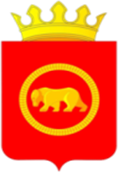 Требования к размещению декоративных элементов внешней отделки:
Декоративные панели
размещаются на боковых фасадах, пенале (при его наличии)
должны иметь высотные отметки от основания каркаса вендингового автомата до нижней высотной отметки бака
декоративные полосы наносятся на верхнюю и нижнюю части цилиндра бака по его диаметру
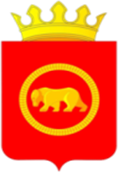 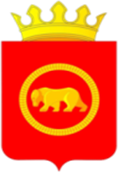 Примеры расположения конструкций, элементов внешней
отделки вендинговых автоматов
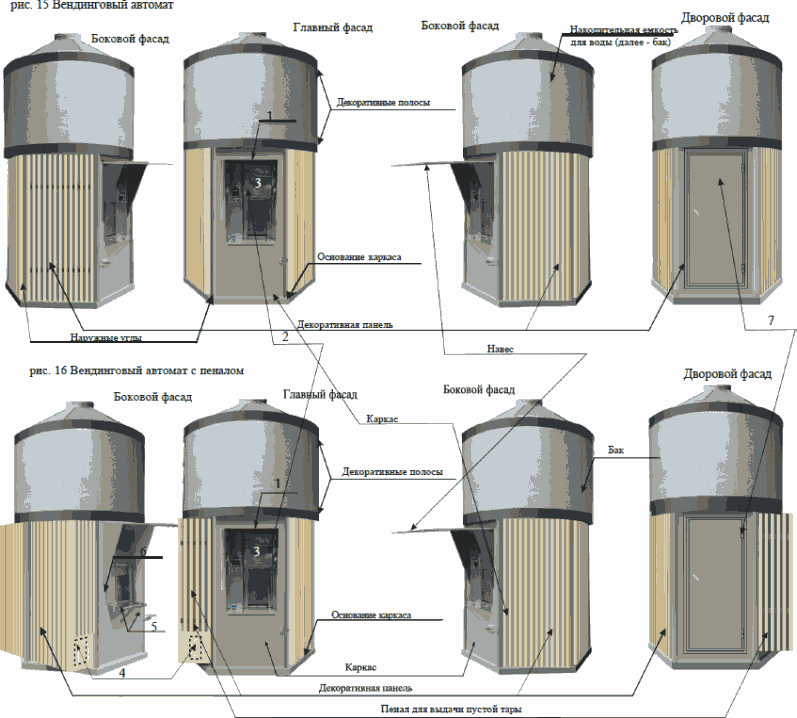 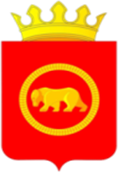 Цветовое решение конструкций и элементов внешней
отделки вендинговых автоматов
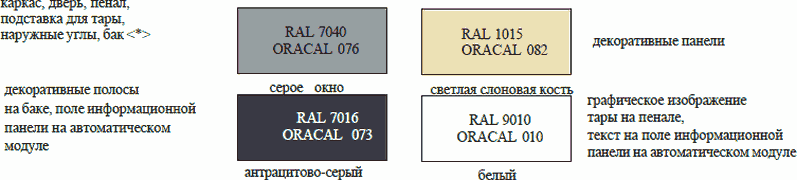 Требования к цветовому решению    конструкций и элементов внешней отделки
каркас, дверь, пенал, навес, подставка для тары, наружные углы: RAL 7040/ORACAL 076 (серое окно)
декоративные панели: RAL 1015/ORACAL 082 (светлая слоновая кость)
декоративные полосы на баке: RAL 7016/ORACAL 073 (антрацитово-серый)
бак: без окрашивания или RAL 7040/ORACAL 076 (серое окно)
графическое изображение тары на пенале: RAL 9010/ORACAL 010 (белый)
информационная панель на автоматическом модуле: поле панели RAL 7016/ORACAL 073 (антрацитово-серый), текст на поле панели RAL 9010/ORACAL 010 (белый)
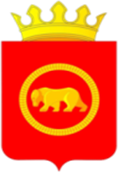 Дополнительные требования к  типовым проектам вендинговых автоматов:

размещение осуществляется на ровной горизонтальной площадке прямоугольной формы с твердым покрытием, без устройства фундамента
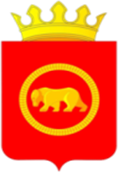 Требования к типовым проектам павильонов по оказанию
услуг шиномонтажа (далее - шиномонтаж)
(ранее не были установлены)!
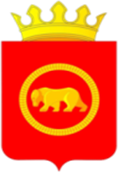 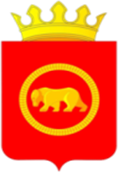 Размеры шиномонтажей: 
длина - от 9 м до 12 м 
ширина - от 2,5 м до 3,5 м 
высота - не более 3,5 м

Конструкции, требования к их материалам:
каркас: несущие сварные металлические конструкции
оконные и дверные переплеты
остекление: простое прозрачное с антивандальным покрытием, без тонирования
цоколь: композит
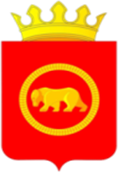 Размеры шиномонтажей: 
длина - от 9 м до 12 м 
ширина - от 2,5 м до 3,5 м 
высота - не более 3,5 м

Конструкции, требования к их материалам:
каркас: несущие сварные металлические конструкции
оконные и дверные переплеты
остекление: простое прозрачное с антивандальным покрытием, без тонирования
цоколь: композит
Декоративные элементы внешней отделки, 
      требования к их параметрам и материалам:
панели для отделки фасадов: композит
декоративные панели: металл или дерево, ширина рейки не менее 0,04 м и не более 0,05 м, расстояние между ближайшими рейками - не менее 0,04 м и не более 0,05 м
наружные углы: композит
декоративные стойки: металл
фриз: композит, или пластик, или дерево (толщина материалов от 5 до 10 мм), или металл толщиной не менее 1,5 мм; высота фриза - 0,6-0,7 м
для идентификации шиномонтажа допускается использование типовых знаков в виде колеса, протектора, шестеренки, ключа и иных подобных изображений (далее - типовой знак): металл, или дерево, или пластик, или композит; ширина типового знака - от 1,0 м до 1,1 м, высота - от 1,1 м до 1,2 м
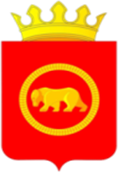 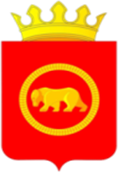 Иные элементы внешней отделки, требования к их материалам:
Допускаются: 
вентиляционные решетки: металл
роллетные системы: металлические с механическим или электрическим приводом
Требования к размещению  декоративных элементов внешней отделки:
на главном фасаде - одна или несколько панелей*. Допускается симметричное расположение панелей на главном фасаде
на боковых фасадах – панели*
ширина панелей на главном, боковом фасадах, равная ширине одного или нескольких остеклений между оконными переплетами фасадов, включая переплеты такого остекления. Допускается размещение панели на боковом фасаде шириной, равной ширине бокового фасада
расположение реек вертикально и горизонтально одновременно в пределах одной панели не допускается
высотная отметка панелей:
верхняя - должна совпадать с верхней высотной отметкой фриза
нижняя - должна достигать цоколя
*с вертикальным и (или) горизонтальным расположением реек
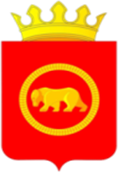 Требования к цветовому решению конструкций и элементов внешней  
отделки:
панели для отделки фасада, оконные и дверные переплеты, наружные углы, декоративные стойки, вентиляционные решетки, цоколь, роллетные системы должны быть изготовлены в едином цвете: RAL 7037 (пыльно-серый), или RAL 8017 (шоколадно-коричневый), или RAL 7016 (антрацитово-серый)
декоративные панели: RAL 9018 (папирусно-белый) или RAL 1015 (светлая слоновая кость)
типовой знак: RAL 7016 (антрацитово-серый) или RAL 8017 (шоколадно-коричневый)
фриз: RAL 7037 (пыльно-серый), или RAL 8017 (шоколадно-коричневый), или RAL 7016 (антрацитово-серый). Допускается индивидуальное цветовое решение
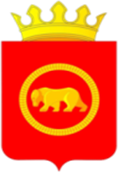 Дополнительные требования к типовым проектам шиномонтажей:

в случае неровной поверхности размещение шиномонтажа должно предусматривать его размещение в ровной горизонтальной плоскости
роллетные системы не должны перекрывать декоративные элементы внешней отделки
установка кондиционера:
допускается внешняя и внутренняя система кондиционирования
при внешнем кондиционировании внешний блок кондиционера располагается на крыше (кровле) шиномонтажа
высота его не должна превышать высоту фриза, при отсутствии технической возможности - должен быть размещен по центру крыши (кровли) с использованием маскирующего ограждения (экрана, решетки), соответствующего цвету панелей для отделки фасадов шиномонтажа, со скрытым отводом конденсата
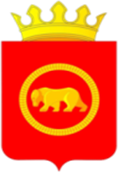 Примеры расположения конструкций, элементов внешней
отделки шиномонтажа
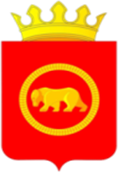 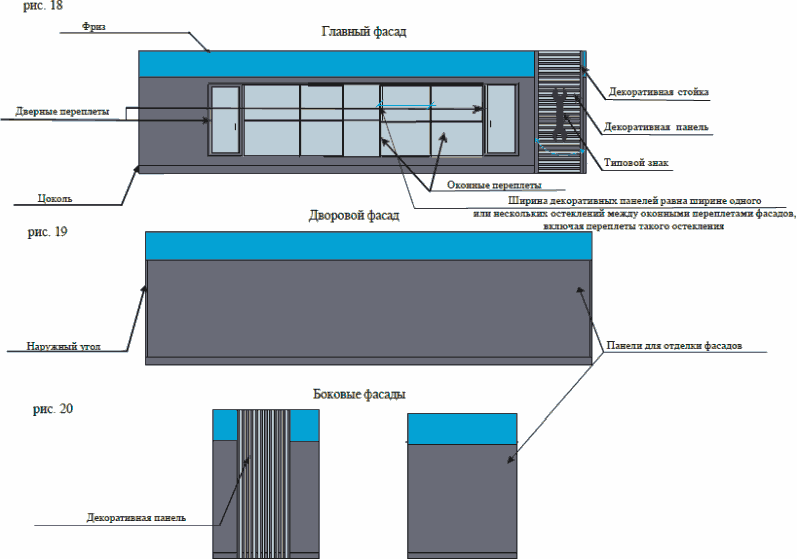 Цветовое решение конструкций и элементов шиномонтажей
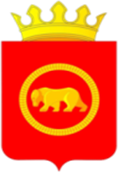 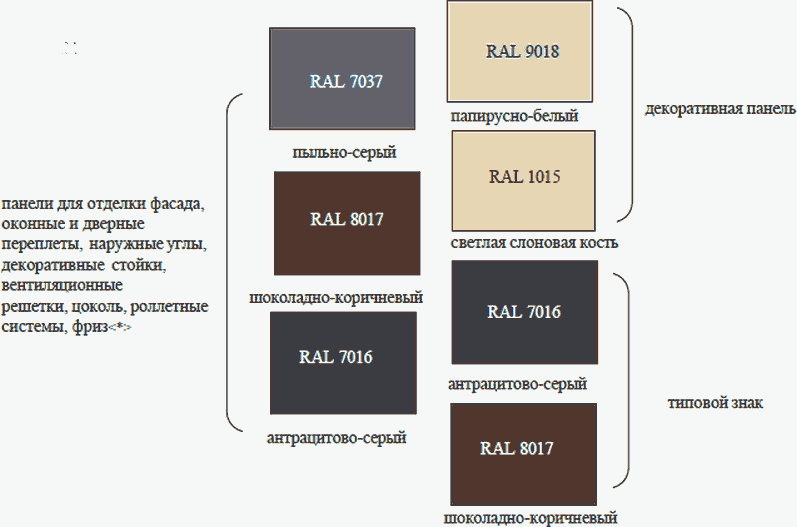 Дополнительные    требования к НО
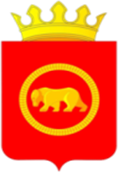 Не допускается использования в качестве ступеней к НО подтоварники, поддоны.
Дата вступления в силу новых изменений в Правила:

                 01 сентября 2025 г.
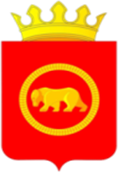 Требования к вывескам, размещаемым на НО
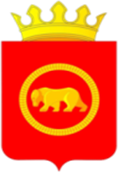 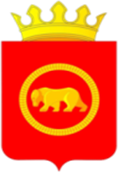 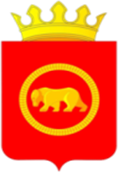 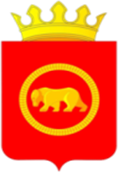 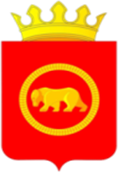 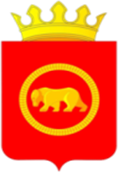 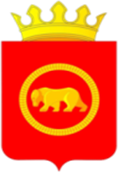 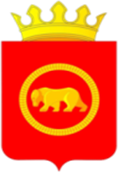 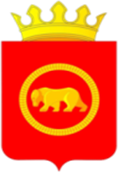 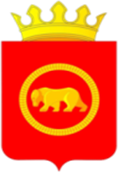 Контакты: 
Отдел развития предпринимательства и экономического анализа управления по развитию агропромышленного комплекса и предпринимательства администрации Пермского муниципального округа Пермского края 

адрес: г. Пермь, ул. 2-я Казанцевская, д. 7, офис 206
телефон: 8 (342) 214 26 55, 
электронная почта: torgot@permsky.permkrai.ru
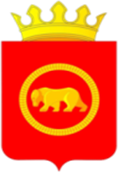 Спасибо за внимание!